МЕЖДУНАРОДНОЕ СОТРУДНИЧЕСТВО: ПРОГРАММЫ ДВОЙНЫХ ДИПЛОМОВ И ПРОГРАММЫ ОБМЕНОВ ДЛЯ МАГИСТРОВ
Факультет бизнеса и менеджмента
Высшая школа экономики, Москва, 2013
www.hse.ru
Виды программ международной академической мобильности
Международная 
академическая мобильность
Долгосрочные
программы
Краткосрочные
программы
зимняя/летняя школа
год
семинары, конференции
семестр
Обменные образовательные программы и исследовательские проекты
Высшая школа экономики, Москва, 2013
Долгосрочные программы
ПРОГРАММЫ МЕЖДУНАРОДНОГО СОТРУДНИЧЕСТВА: МАГИСТРАТУРА
НА ФАКУЛЬТЕТЕ МЕНЕДЖМЕНТА
ESCP Europe (Европейская школа менеджмента) – Париж, Франция; Лондон, Великобритания;
 Université Parise-Est-Creteil (Университет Париж Восток Кретей) – Париж, Франция; 
 School of Business, Warwick University– Кавентри, Великобритания;
 School of Management, Lanсaster University (Школа менеджмента Университета Ланкастер) – Ланкастер, Великобритания;
 School of Business, Leeds University (Бизнес-школа Лидского университета) – Лидс, Великобритания;
EBS (Европейская школа бизнеса) – Висбаден, Германия;
 Humboldt University (Университет им. Гумбольдта) – Берлин, Германия(Общеуниверситетская программа);
 School of Management, Université Laval (Школа менеджмента Университета Лаваль) – Квебек, Канада.
Высшая школа экономики, Москва, 2013
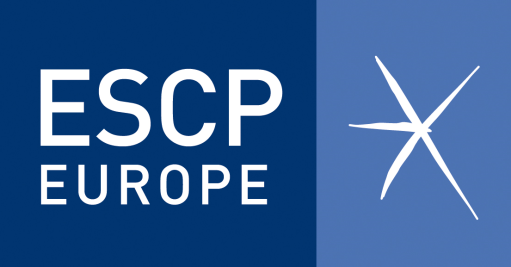 ESCP EUROPE (ЕВРОПЕЙСКАЯ ШКОЛА МЕНЕДЖМЕНТА)
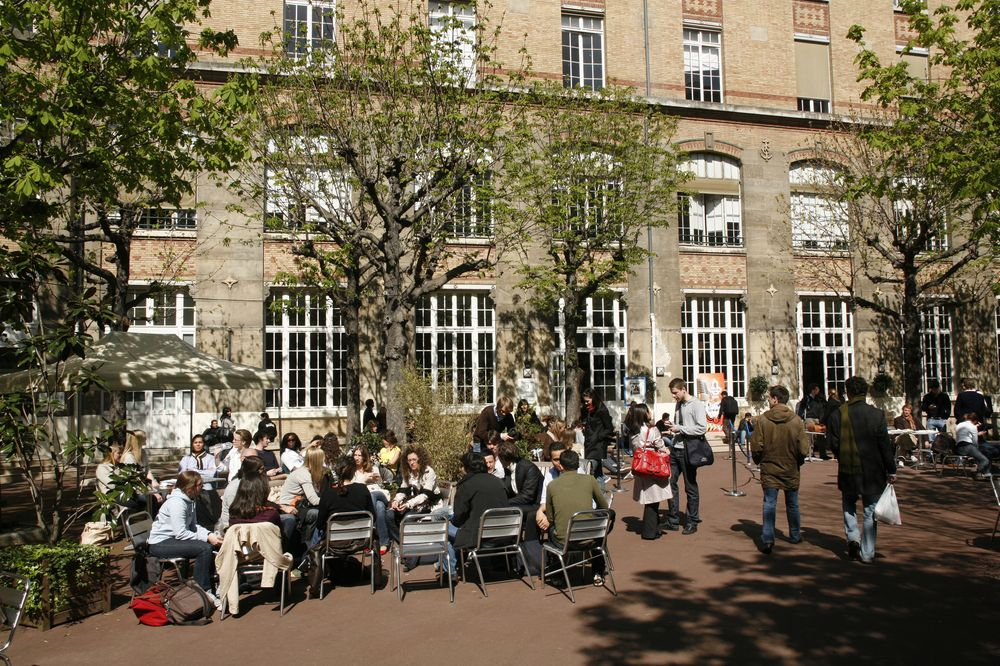 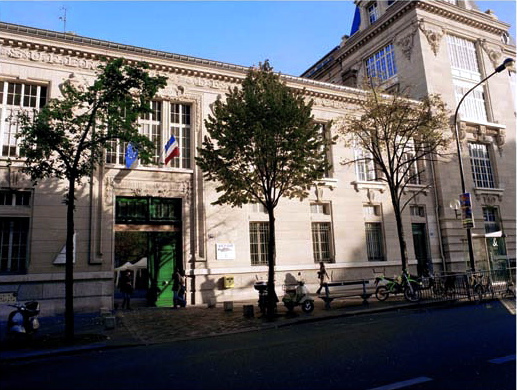 Высшая школа экономики, Москва, 2013
ESCP EUROPE (ЕВРОПЕЙСКАЯ ШКОЛА МЕНЕДЖМЕНТА)
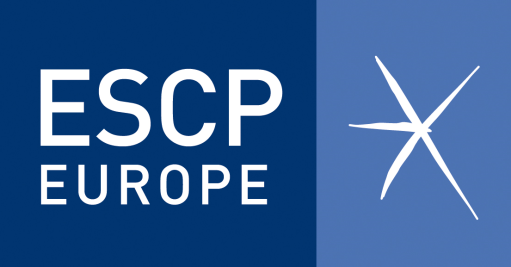 Высшая школа экономики, Москва, 2013
ESCP EUROPE (ЕВРОПЕЙСКАЯ ШКОЛА МЕНЕДЖМЕНТА)
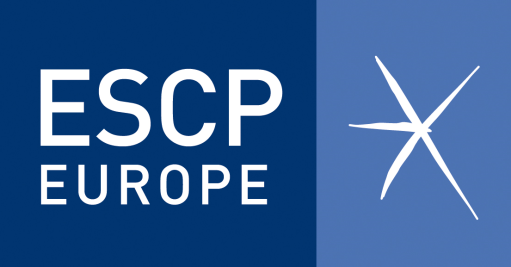 Высшая школа экономики, Москва, 2013
UNIVERSITÉ PARIS-EST-CRETEIL 
(УНИВЕРСИТЕТ ПАРИЖ ВОСТОК КРЕТЕЙ)
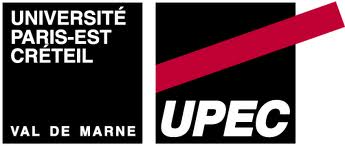 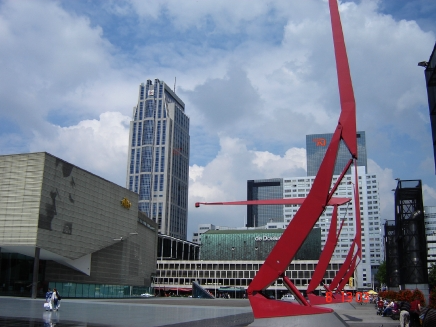 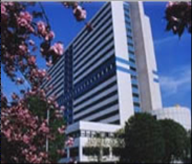 Высшая школа экономики, Москва, 2013
UNIVERSITÉ PARIS-EST-CRETEIL 
(УНИВЕРСИТЕТ ПАРИЖ ВОСТОК КРЕТЕЙ)
Временно не отправляем на программу
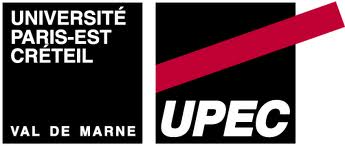 Высшая школа экономики, Москва, 2013
UNIVERSITÉ PARIS-EST-CRETEIL 
(УНИВЕРСИТЕТ ПАРИЖ ВОСТОК КРЕТЕЙ)
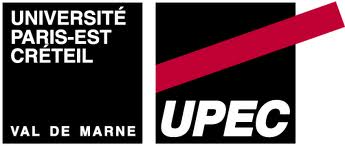 Высшая школа экономики, Москва, 2013
SCHOOL OF BUSINESS, WARWICK UNIVERSITY (ШКОЛА БИЗНЕСА УНИВЕРСИТЕТА УОРВИК)
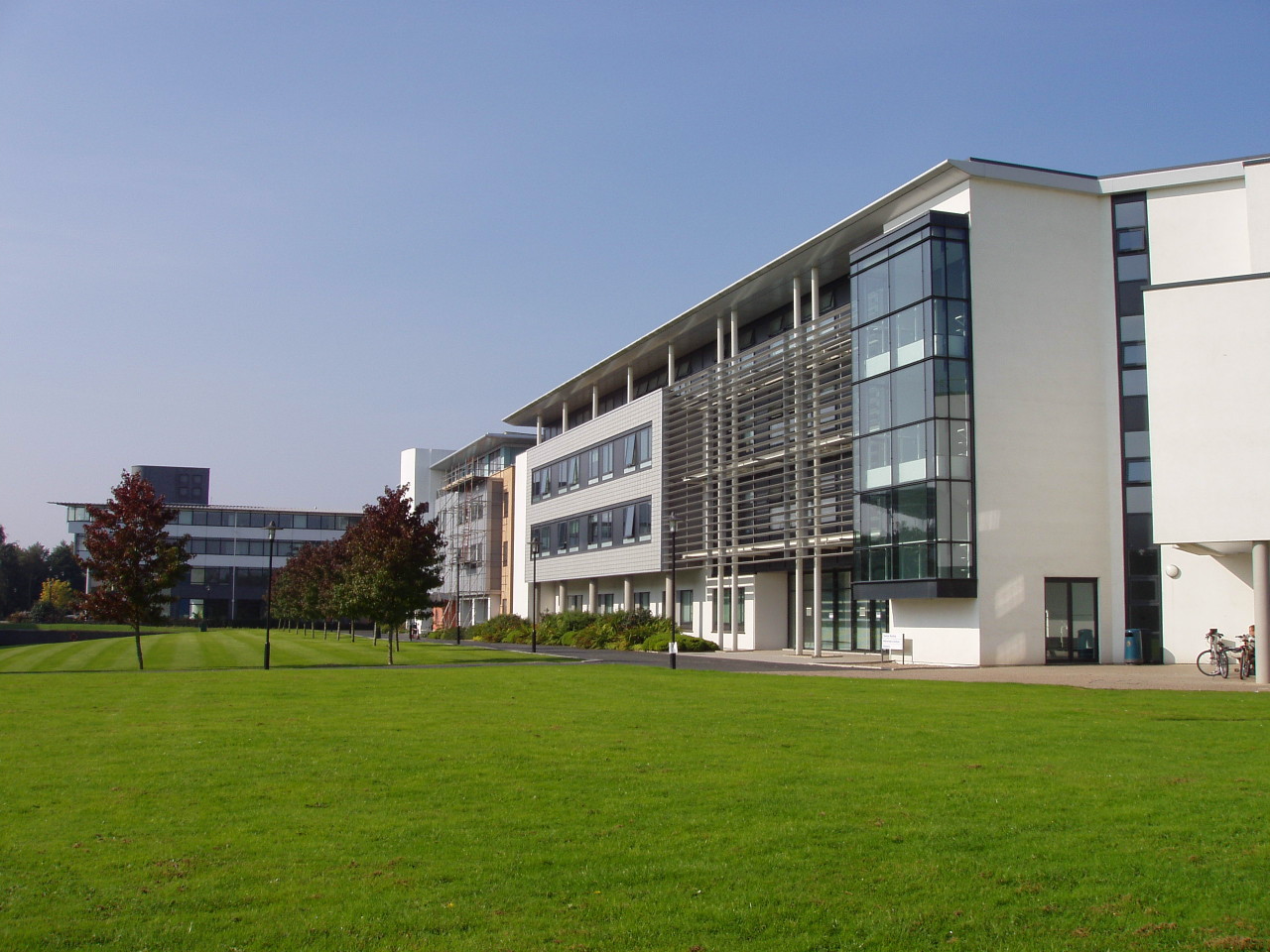 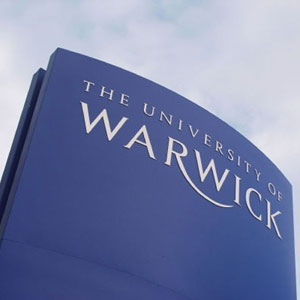 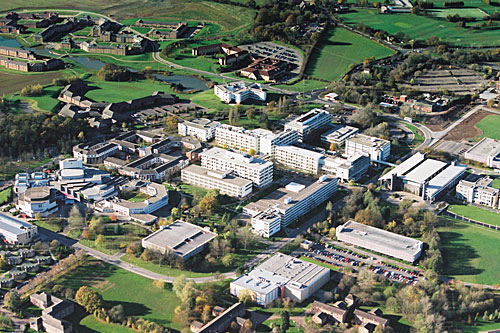 Высшая школа экономики, Москва, 2013
SCHOOL OF BUSINESS, WARWICK UNIVERSITY (ШКОЛА БИЗНЕСА УНИВЕРСИТЕТА УОРВИК)
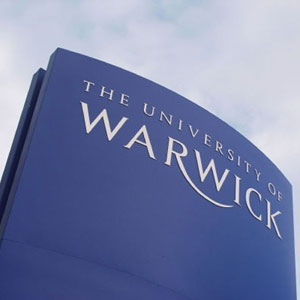 Временно не отправляем на программу
Высшая школа экономики, Москва, 2013
SCHOOL OF BUSINESS, WARWICK UNIVERSITY (ШКОЛА БИЗНЕСА УНИВЕРСИТЕТА УОРВИК)
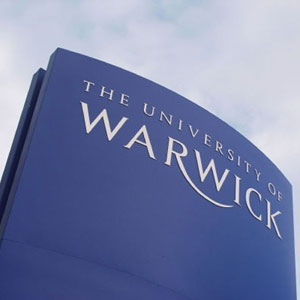 Высшая школа экономики, Москва, 2013
SCHOOL OF MANAGEMENT, LANСASTER UNIVERSITY (ШКОЛА МЕНЕДЖМЕНТА УНИВЕРСИТЕТА ЛАНКАСТЕР)
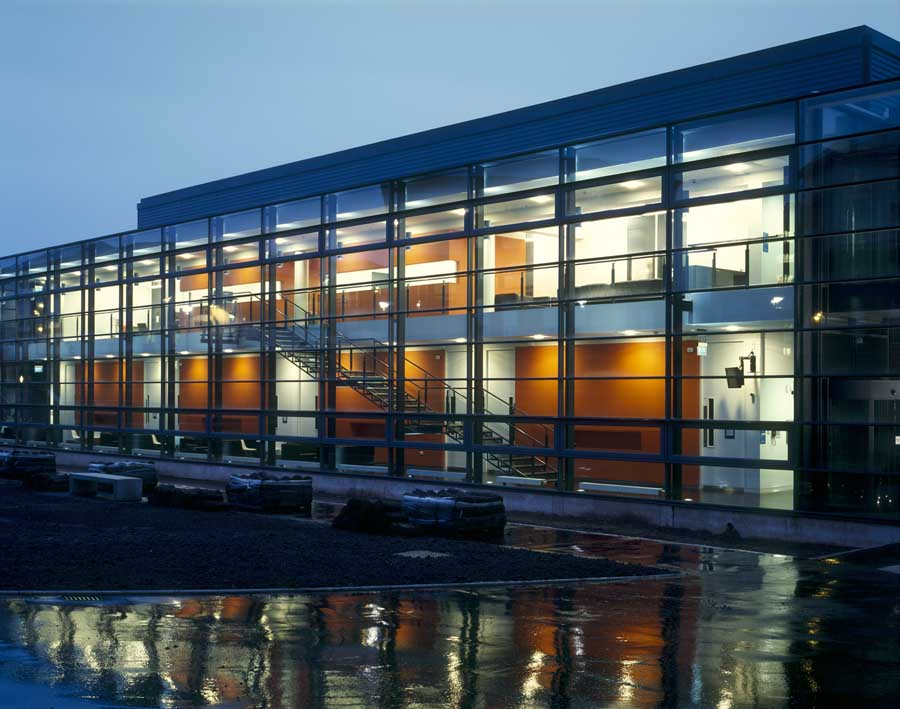 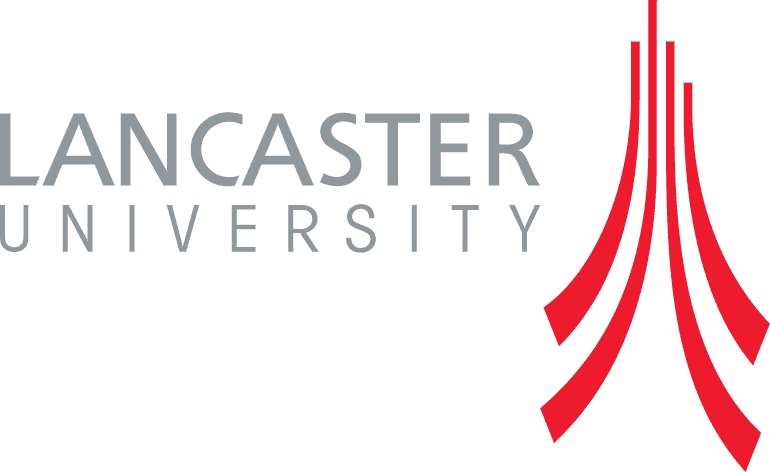 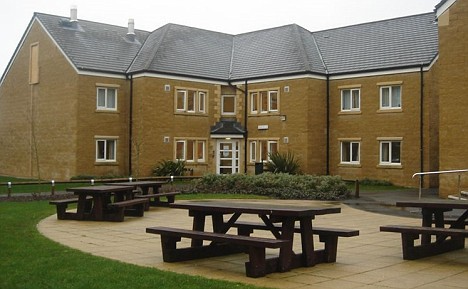 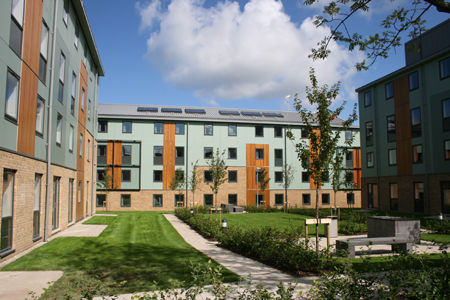 Высшая школа экономики, Москва, 2011
SCHOOL OF MANAGEMENT, LANСASTER UNIVERSITY (ШКОЛА МЕНЕДЖМЕНТА УНИВЕРСИТЕТА ЛАНКАСТЕР)
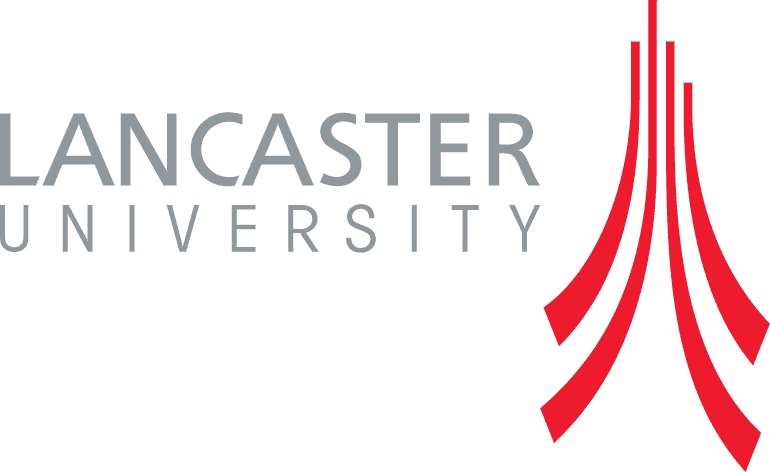 Высшая школа экономики, Москва, 2013
SCHOOL OF MANAGEMENT, LANСASTER UNIVERSITY (ШКОЛА МЕНЕДЖМЕНТА УНИВЕРСИТЕТА ЛАНКАСТЕР)
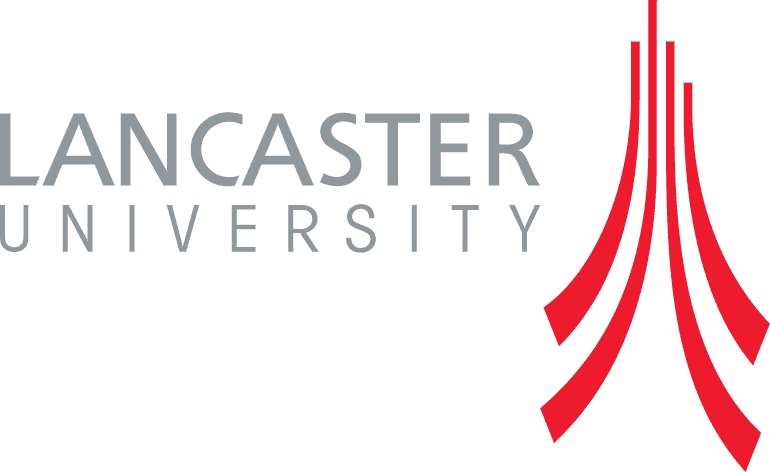 Высшая школа экономики, Москва, 2013
SCHOOL OF BUSNESS, LEEDS University 
(БИЗНЕС –ШКОЛА ЛИДСКОГО УНИВЕРСИТЕТА)
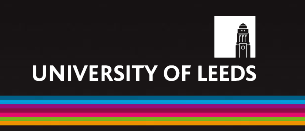 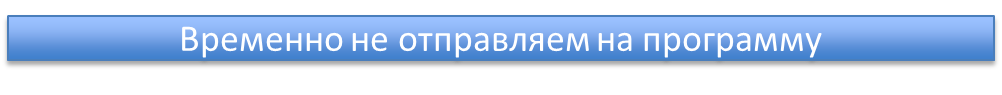 Высшая школа экономики, Москва, 2013
SCHOOL OF BUSNESS, LEEDS University 
(БИЗНЕС –ШКОЛА ЛИДСКОГО УНИВЕРСИТЕТА)
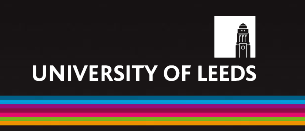 Высшая школа экономики, Москва, 2013
SCHOOL OF MANAGEMENT, UNIVERSITÉ LAVAL (ШКОЛА МЕНЕДЖМЕНТА УНИВЕРСИТЕТА ЛАВАЛЬ)
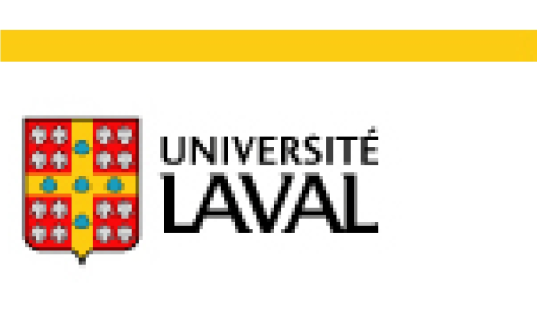 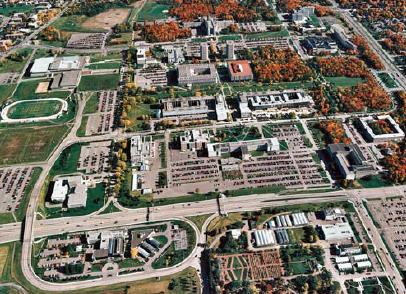 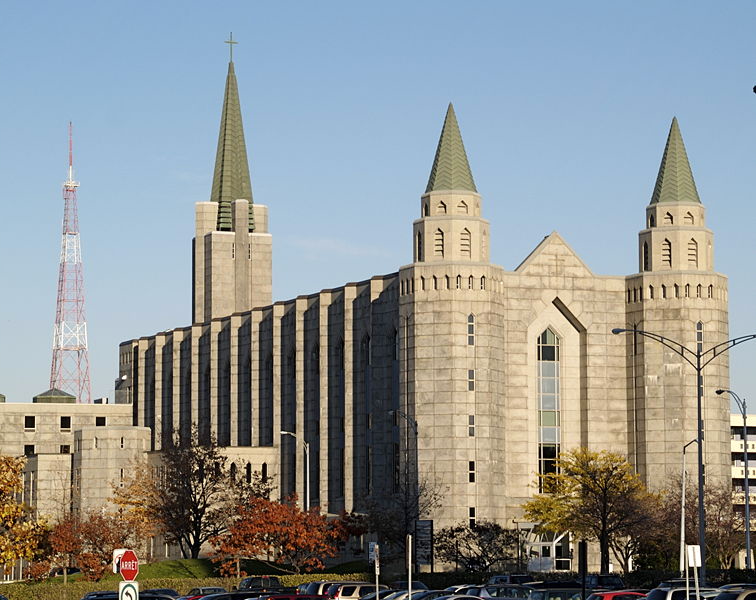 Высшая школа экономики, Москва, 2013
SCHOOL OF MANAGEMENT, UNIVERSITÉ LAVAL (ШКОЛА МЕНЕДЖМЕНТА УНИВЕРСИТЕТА ЛАВАЛЬ)
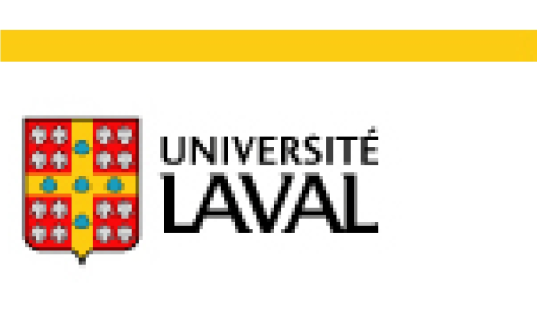 Высшая школа экономики, Москва, 2013
SCHOOL OF MANAGEMENT, UNIVERSITÉ LAVAL (ШКОЛА МЕНЕДЖМЕНТА УНИВЕРСИТЕТА ЛАВАЛЬ)
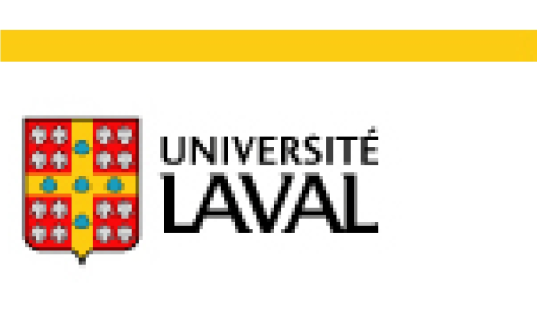 Высшая школа экономики, Москва, 2013
EUROPEAN BUSINESS SCHOOL (ЕВРОПЕЙСКАЯ ШКОЛА БИЗНЕСА)
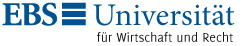 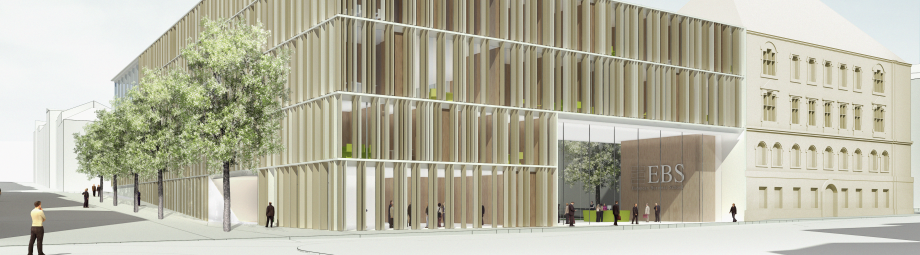 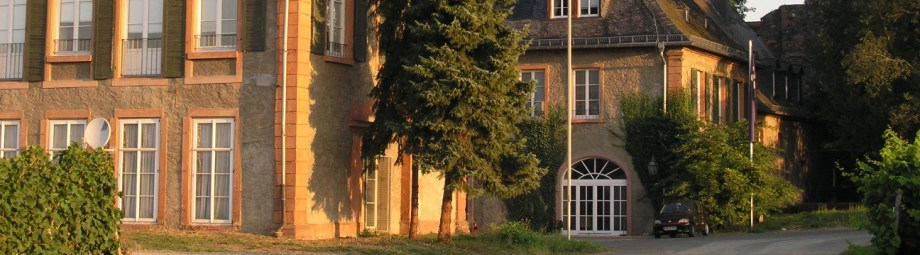 Высшая школа экономики, Москва, 2013
EUROPEAN BUSINESS SCHOOL (ЕВРОПЕЙСКАЯ ШКОЛА БИЗНЕСА)
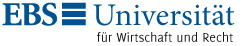 Высшая школа экономики, Москва, 2013
EUROPEAN BUSINESS SCHOOL (ЕВРОПЕЙСКАЯ ШКОЛА БИЗНЕСА)
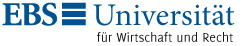 Высшая школа экономики, Москва, 2013
Вопросы?
Высшая школа экономики, Москва, 2013
ЖЕЛАЕМ УСПЕШНОГО УЧАСТИЯ В НАШИХ ПРОГРАММАХ

Координатор международных студенческих программ обмена факультета бизнеса и менеджмента – 
Плужникова Ирина Геннадьевна, e-mail: ipluzhnikova@hse.ru
Высшая школа экономики, Москва, 2013
Москва, Кирпичная ул., д. 33
тел./факс: (495) 772-95-69
management.hse.ru